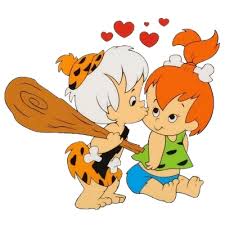 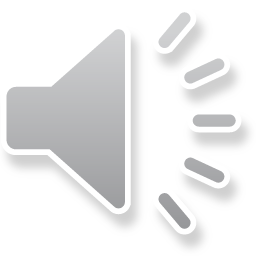 February 7, 1993
Pebbles and Bam Bam Wed!!
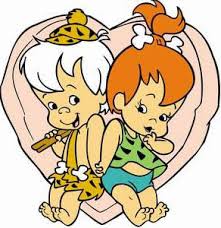 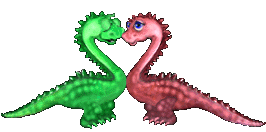 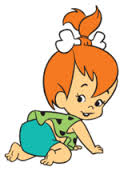 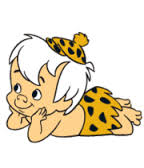 The Flinstones!
The Flinstones is a television show that was originally the first animated series!
Its premiered from 1960-1966
This show was first aired on September 30th, but on February 7th, 1993 the younger children of the Flinstones grew up!
Pebbles and Bam Bam got married!
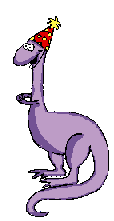 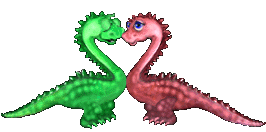 FlinSTONE/Rebble Family Tree
Fred Flinstone
Wilma Flinstone
Barney Rebble
Betty Rebble
Bam Bam Rebble
Pebbles Flinstone
Roxy Rebble
Chip Rebble
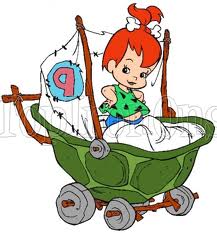 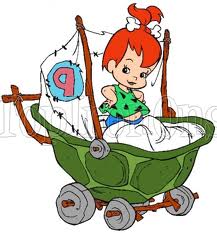 Pebbles
Pebbles is the Orange/red haired baby girl on the show! She was always sweet and kind and always hung out with Bam Bam!
Pebbles grew up to be a great adult! Soon enough the boy she grew up with became her husband!
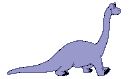 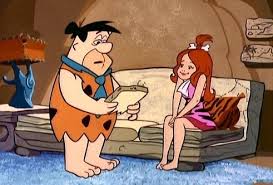 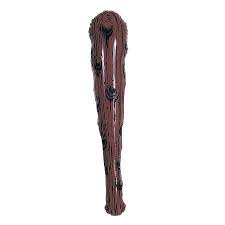 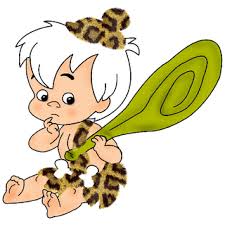 BamBam
Bam Bam was the white haired boy from the Flinstones!
Bam Bam always had a bat and always hit things with it! He was the son of Barney and Betty Rubbles.
He grew up with Pebbles!
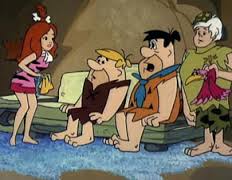 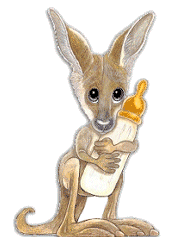 Married!
Pebbles and Bam Bam got married and sorta left the show a little.
Pebbles and Bam Bam’s parents didn’t like them getting married, but they got married anyways!
They lived happily through the seasons and episodes of the Flinstones!
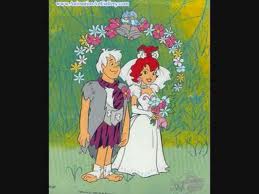 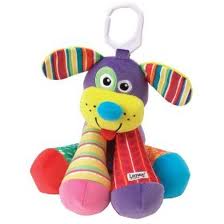 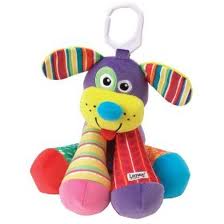 Children!
Bam bam and pebbles had 2 kids!
The girl child was named Roxy! She had white hair like her father, Bam Bam!
The boy was named Chip! He had orange/red hair like his mother, Pebbles.
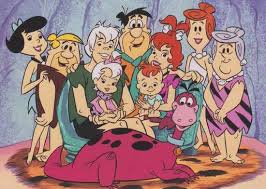 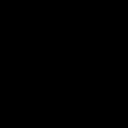 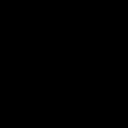 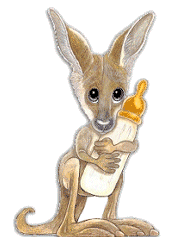 THE END
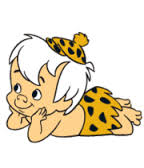 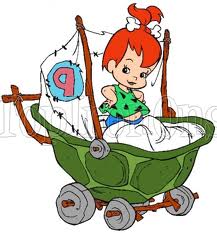 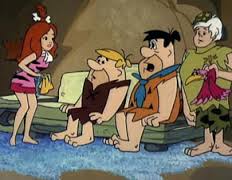 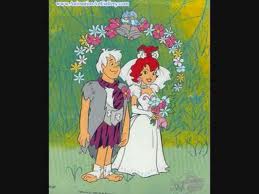 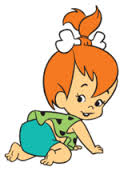 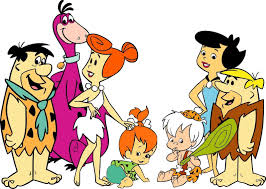 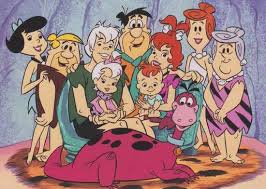 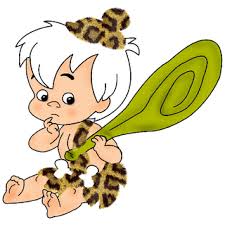 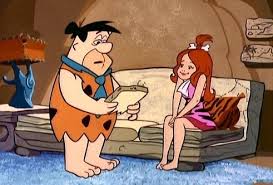 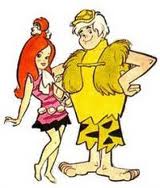 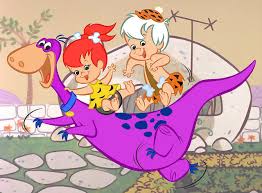 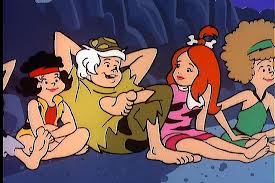 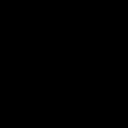 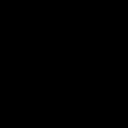